Questionario di soddisfazione del servizio scolastico
Famiglie

Il questionario è stato compilato da n. 120 famiglie
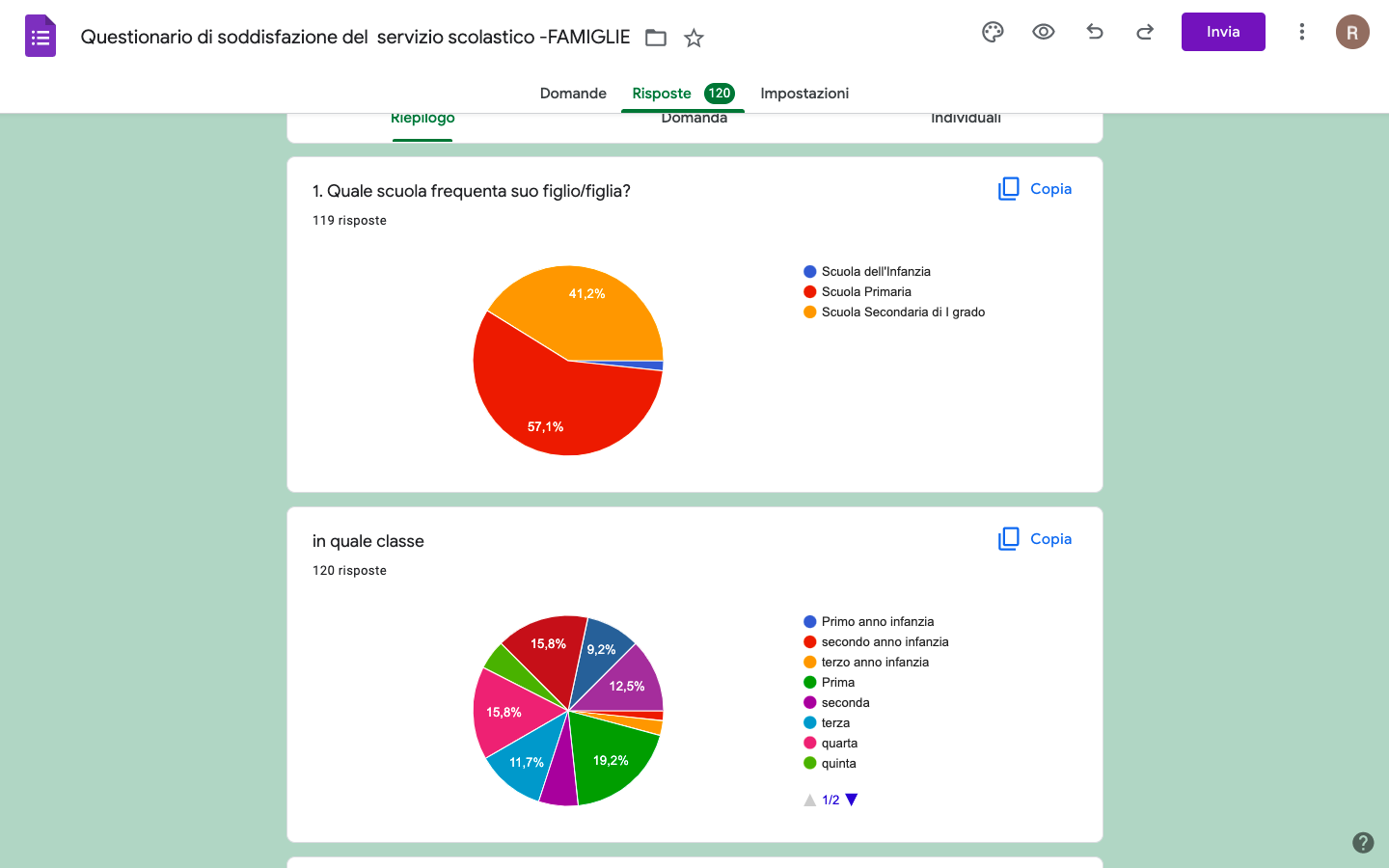 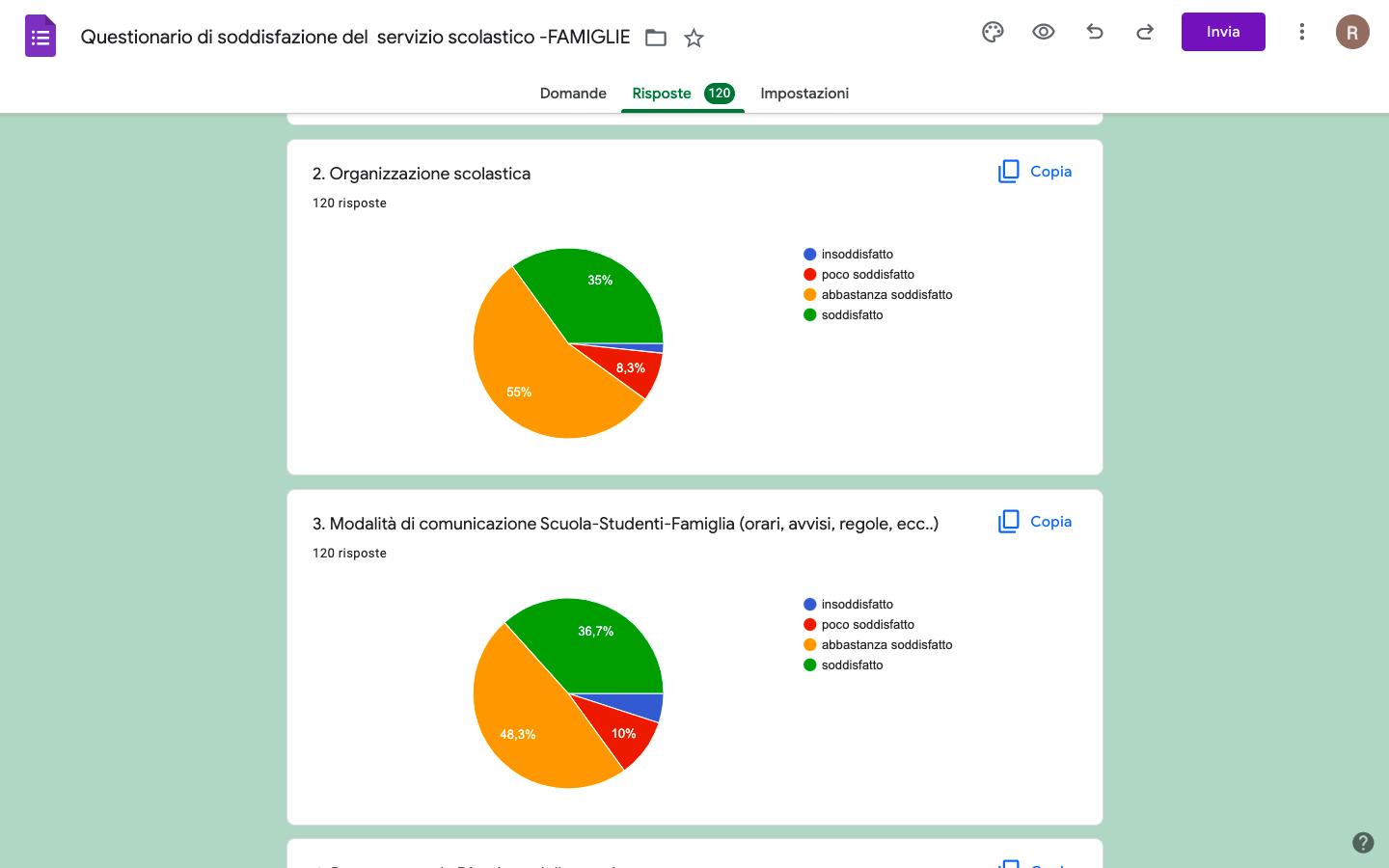 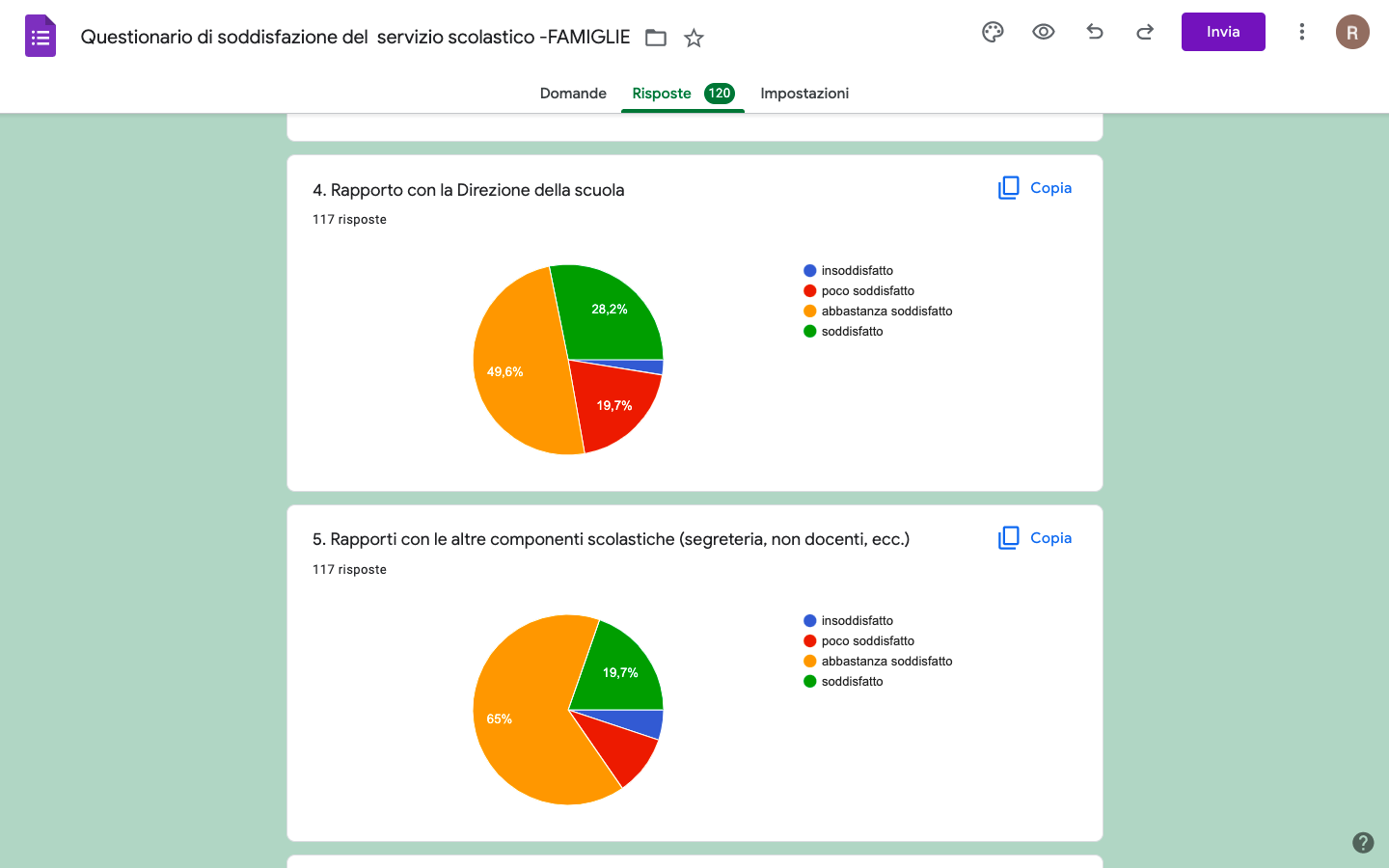 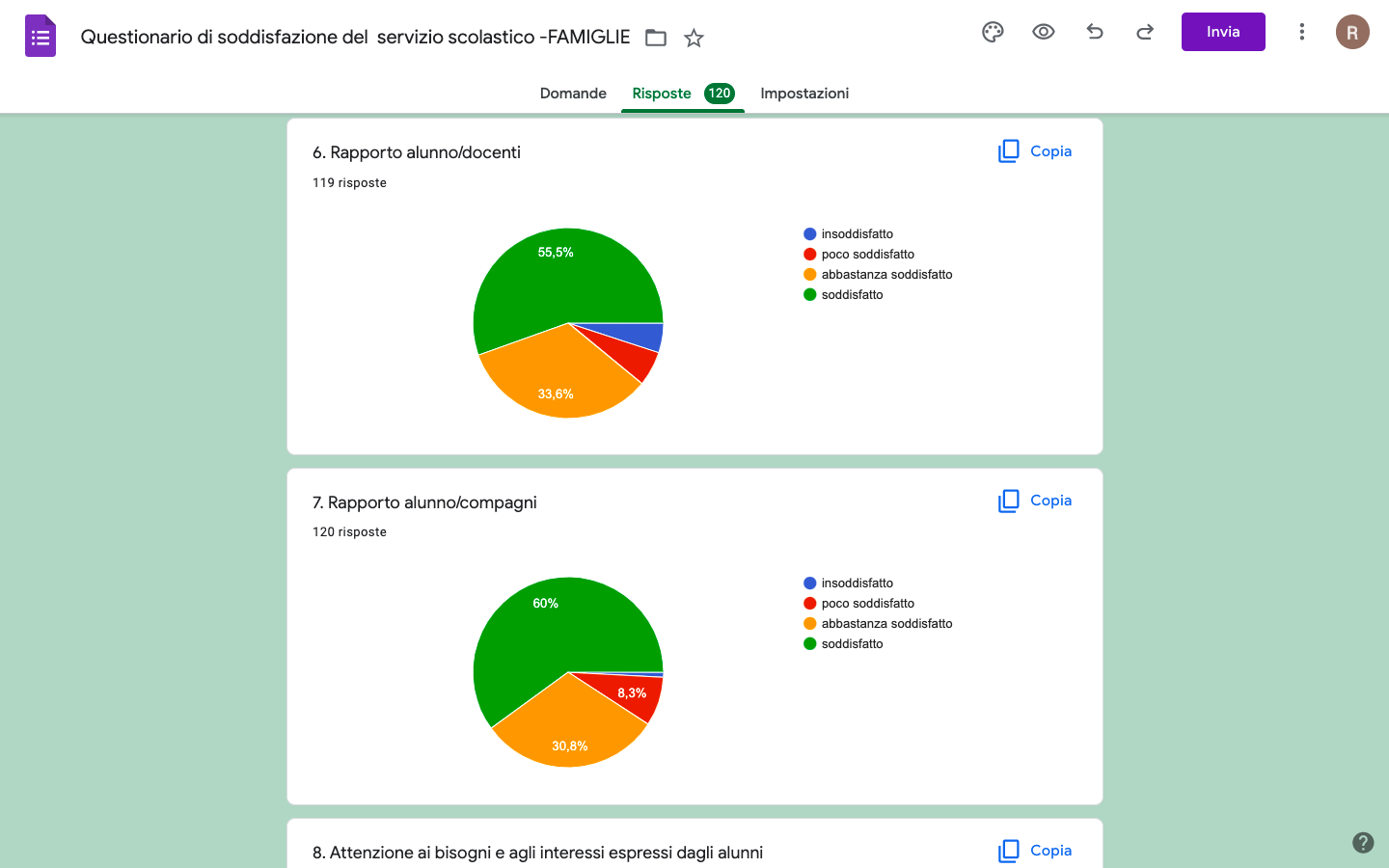 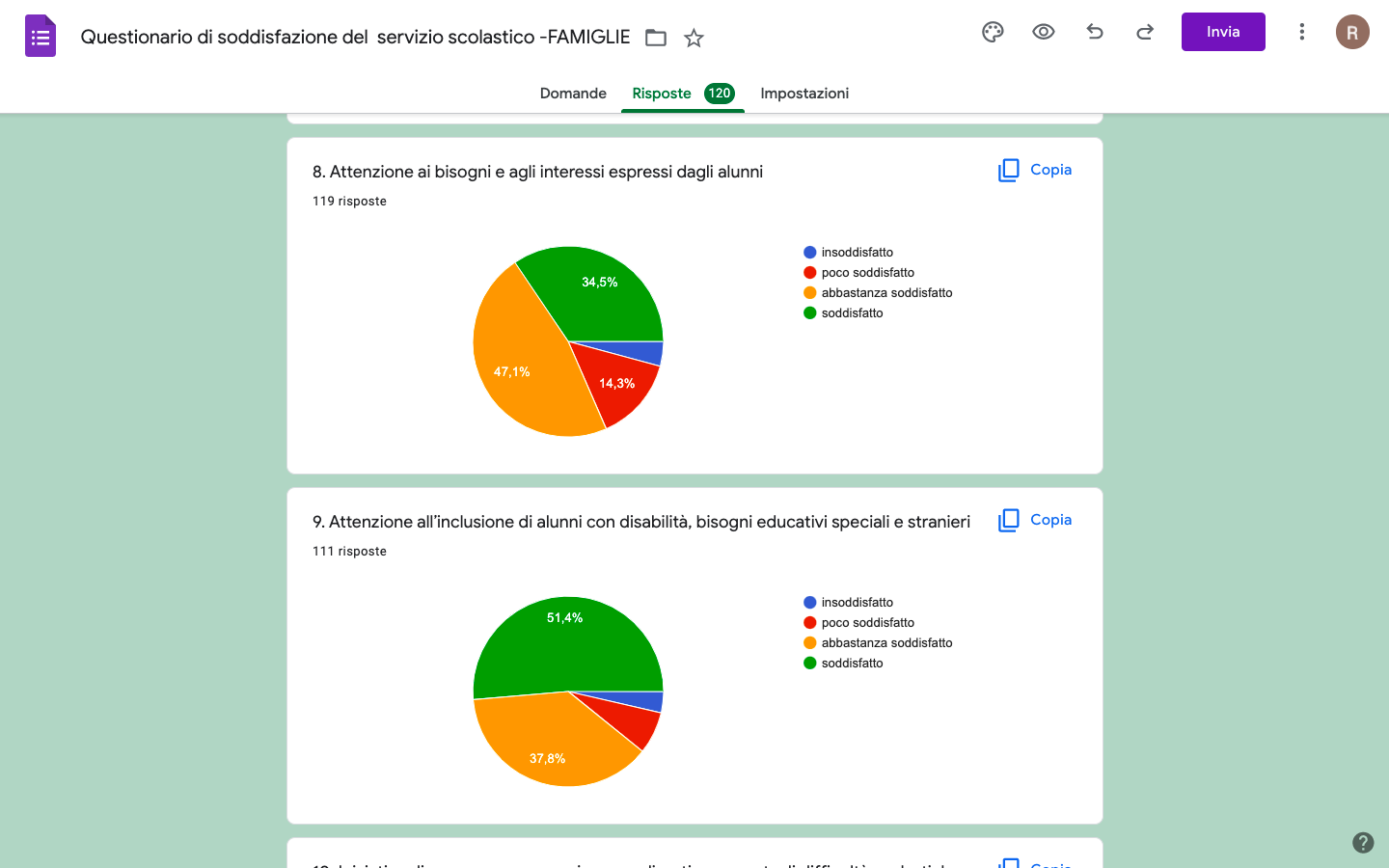 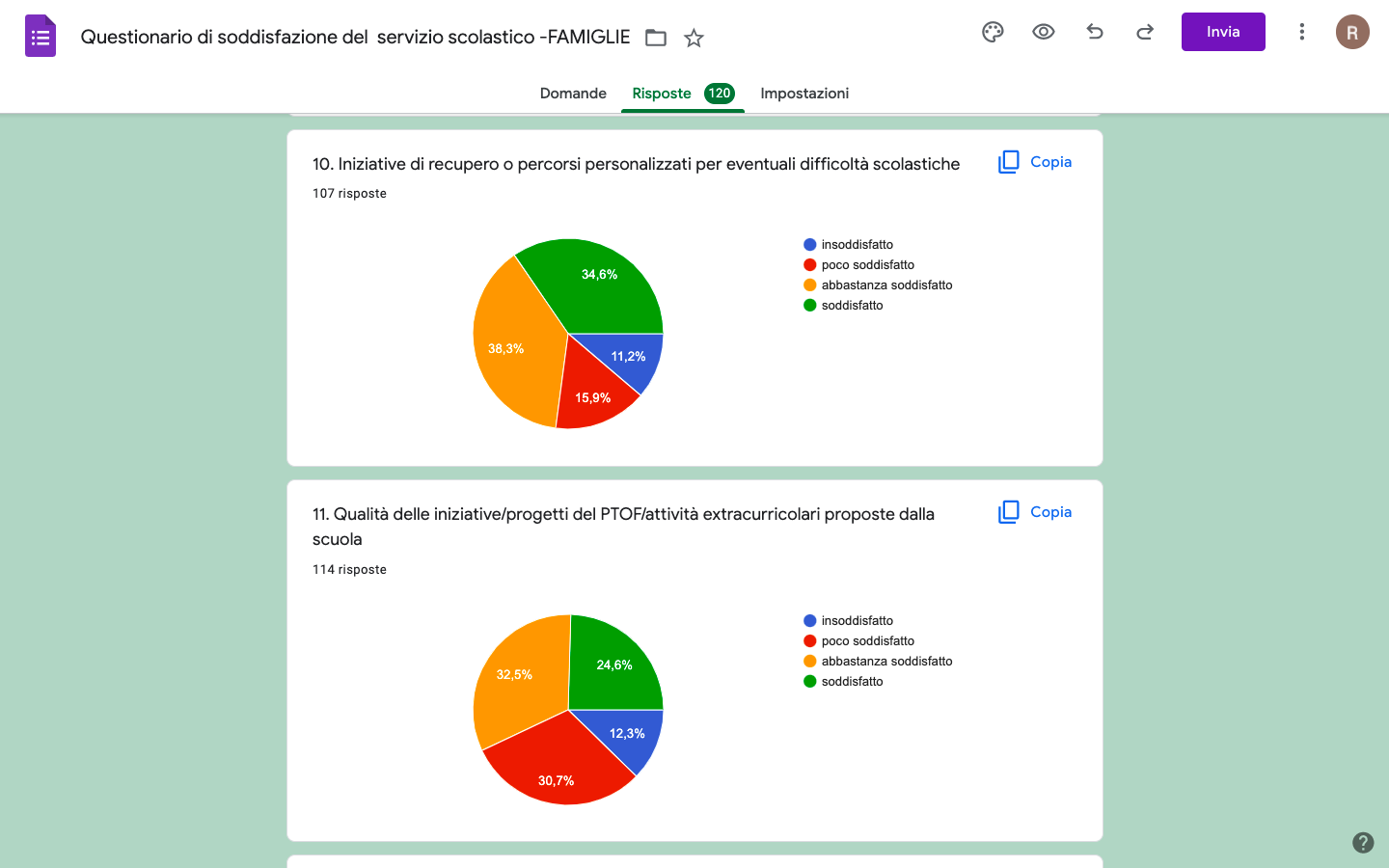 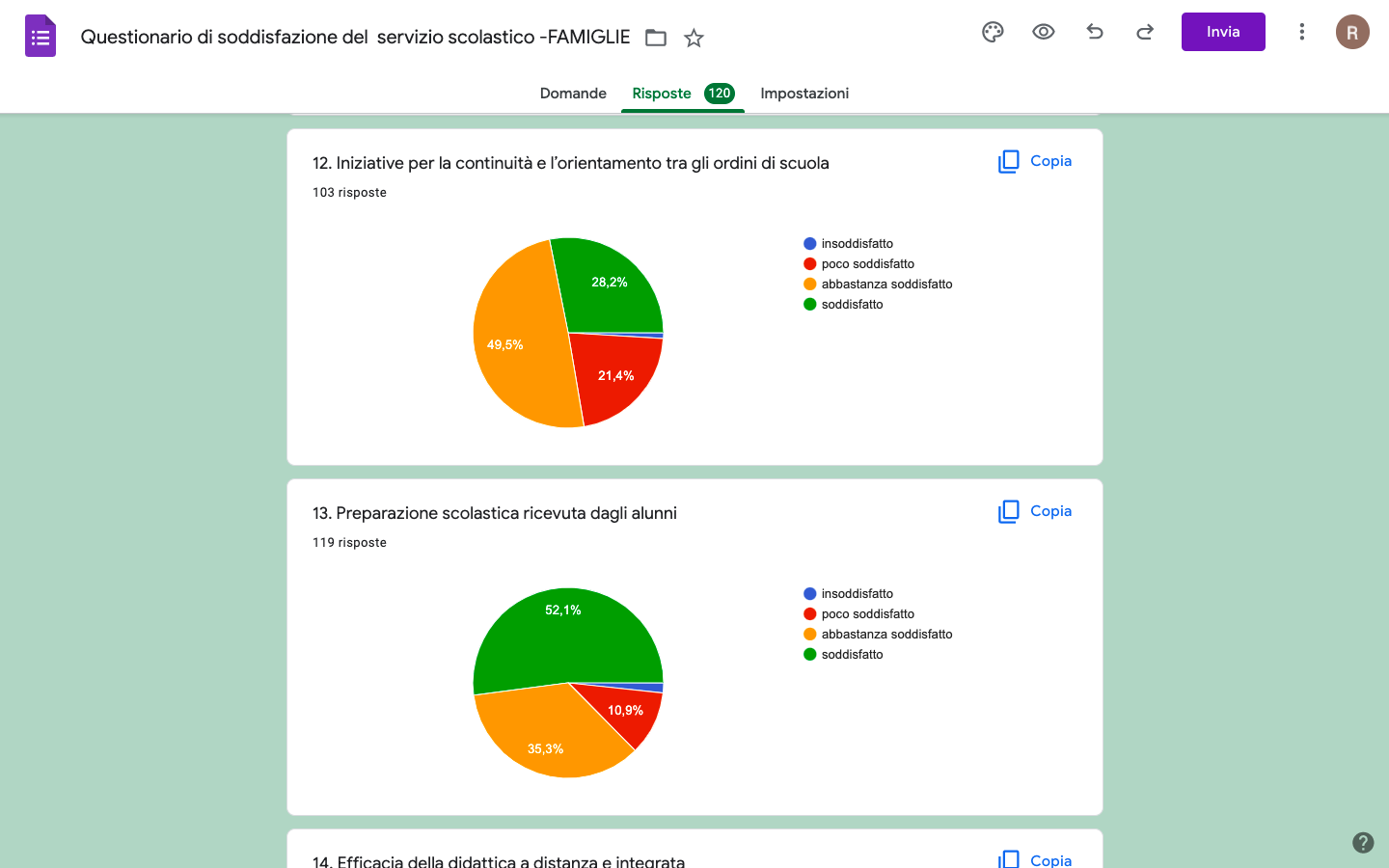 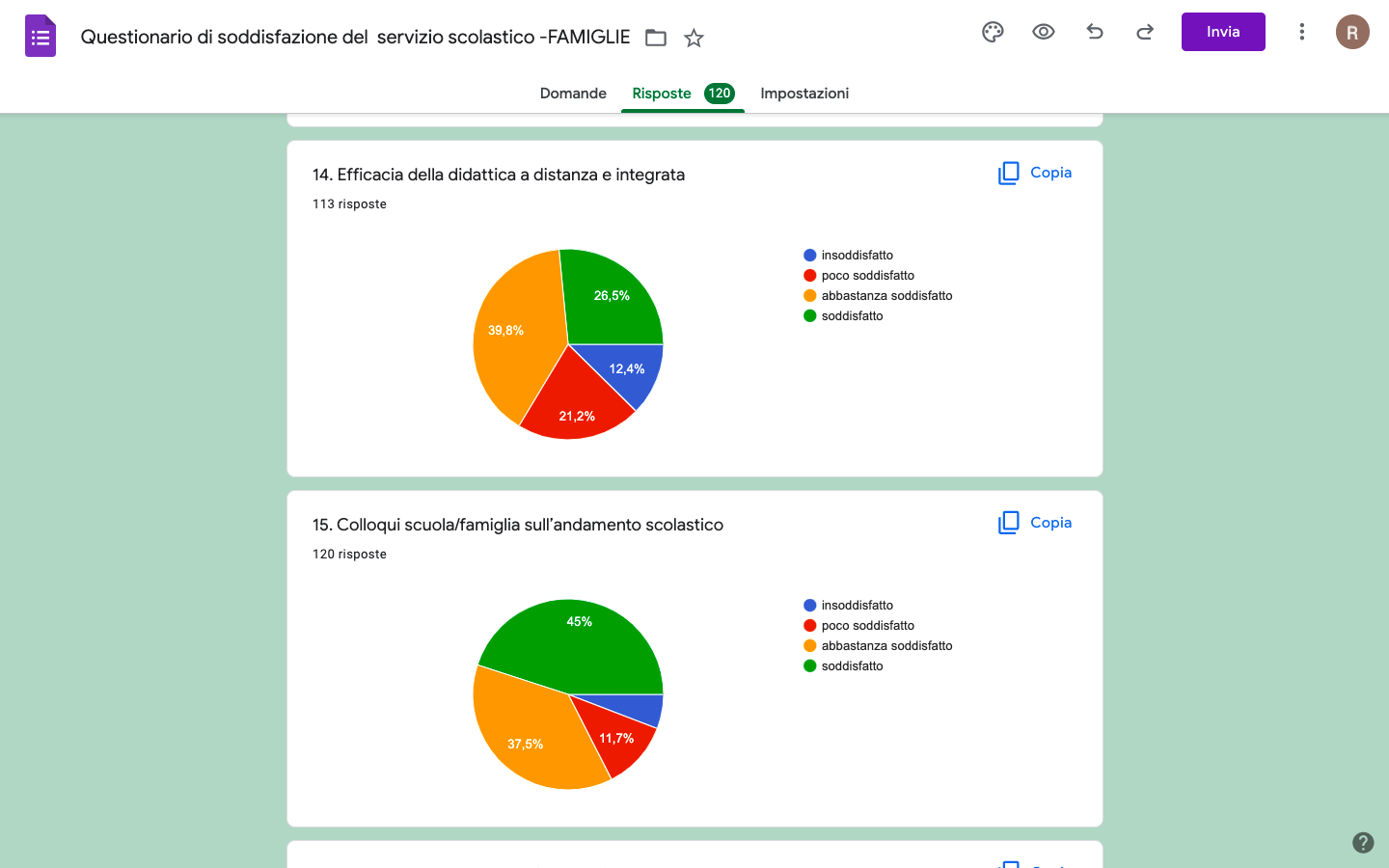 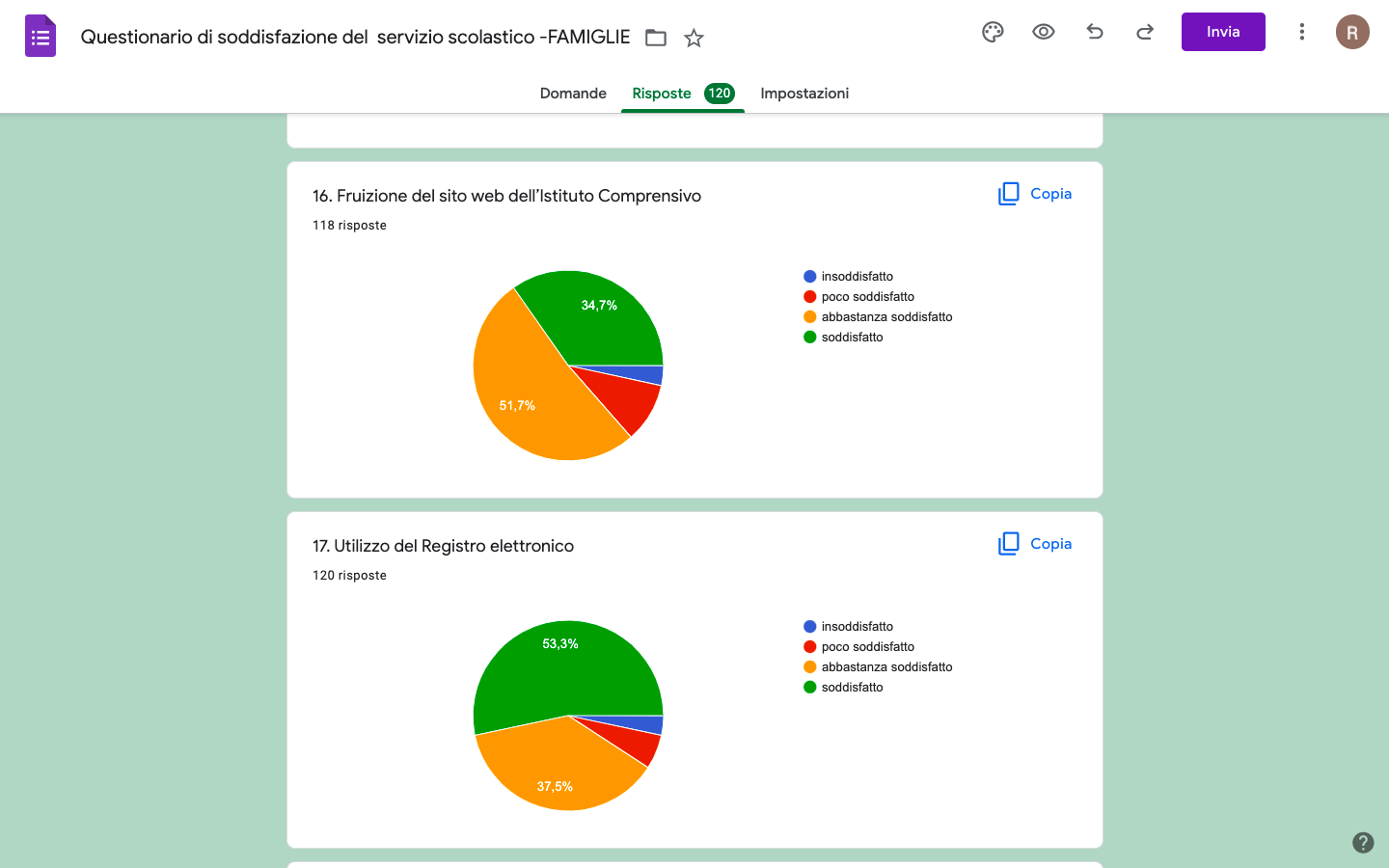 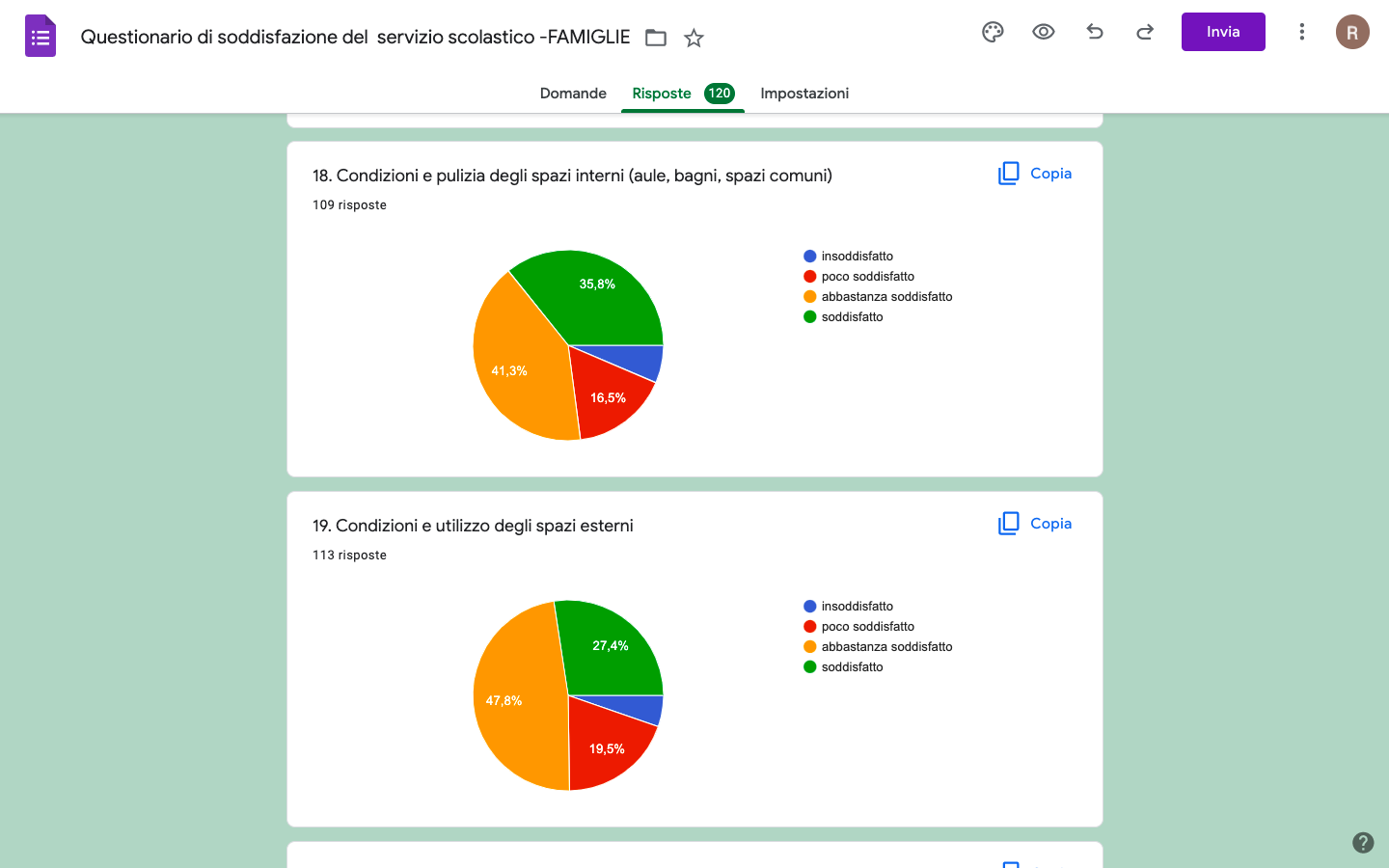 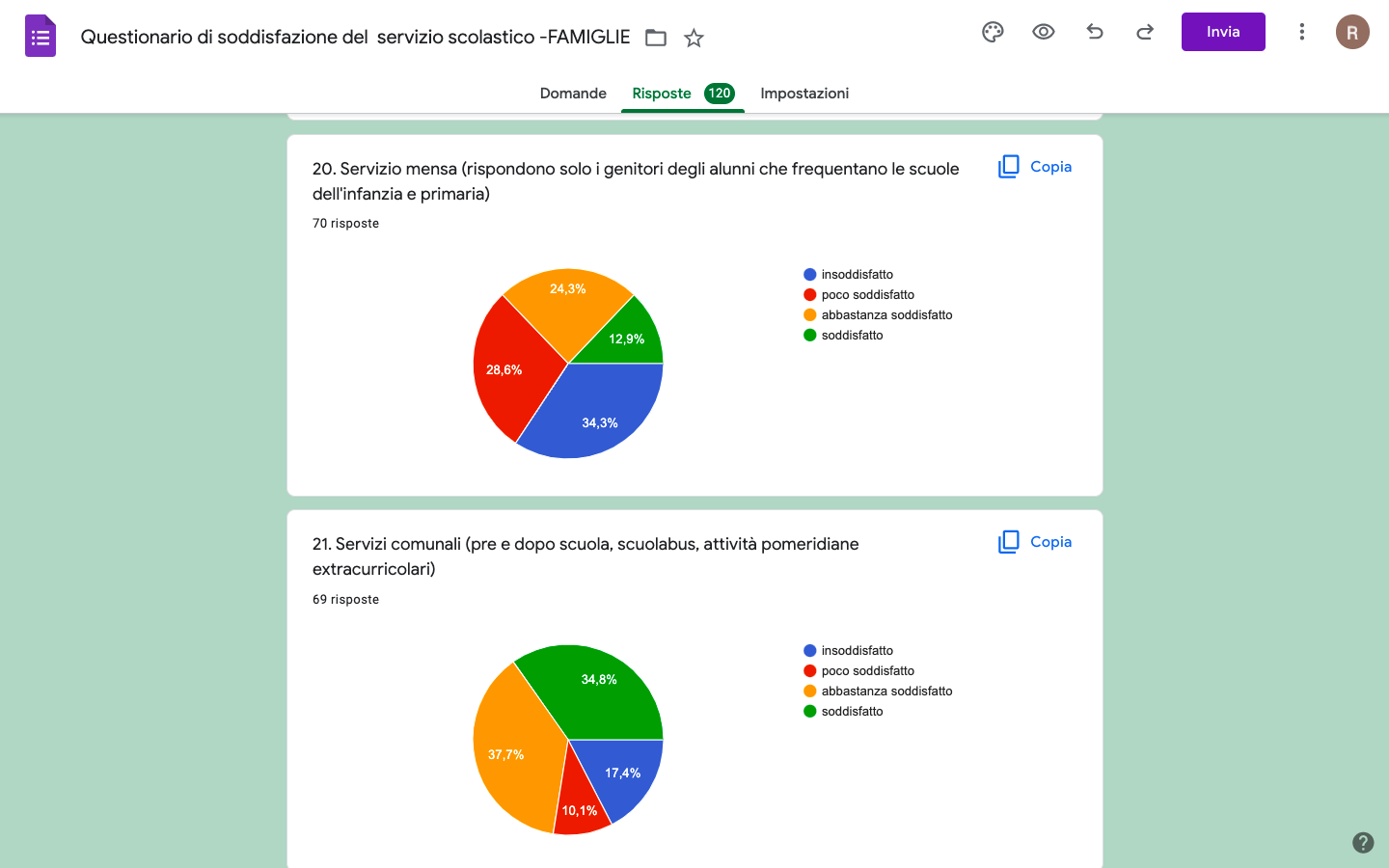